Beslutning om fælles løsninger i FGU
Systemer
Statens IT
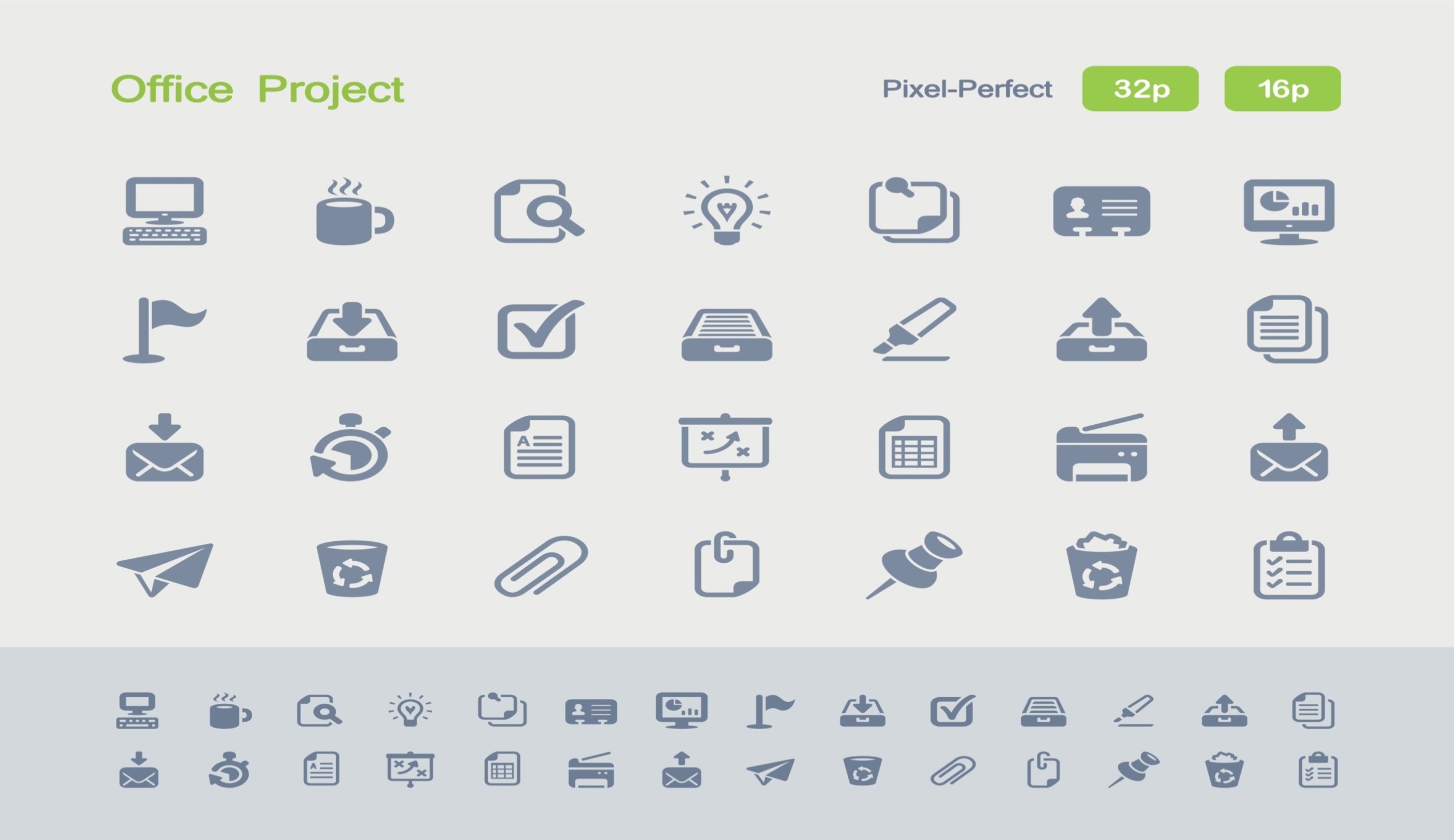 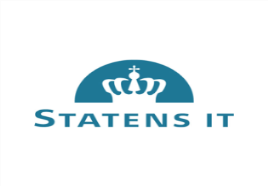 Løsning: 
Obligatorisk  Navision Stat,
SLS og IndFak
Frivillig alle øvrige systemer
og SLS til skoleydelse
Computere, servere og It-drift

Løsning: 
Obligatorisk med særlig 
undtagelsesmulighed
FGU
Statens Administration
Indkøb
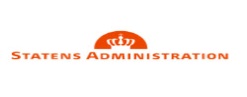 Løsning: 
Frivillig med mulighed 
for pilotskoler
Statslige indkøbsaftaler

Løsning:
Indfases  januar 2020
Side 1